Quote of the month!
It’s not a unit visit…

… until it’s entered in UVTS!
1
COMMISSIONERTraining Updates
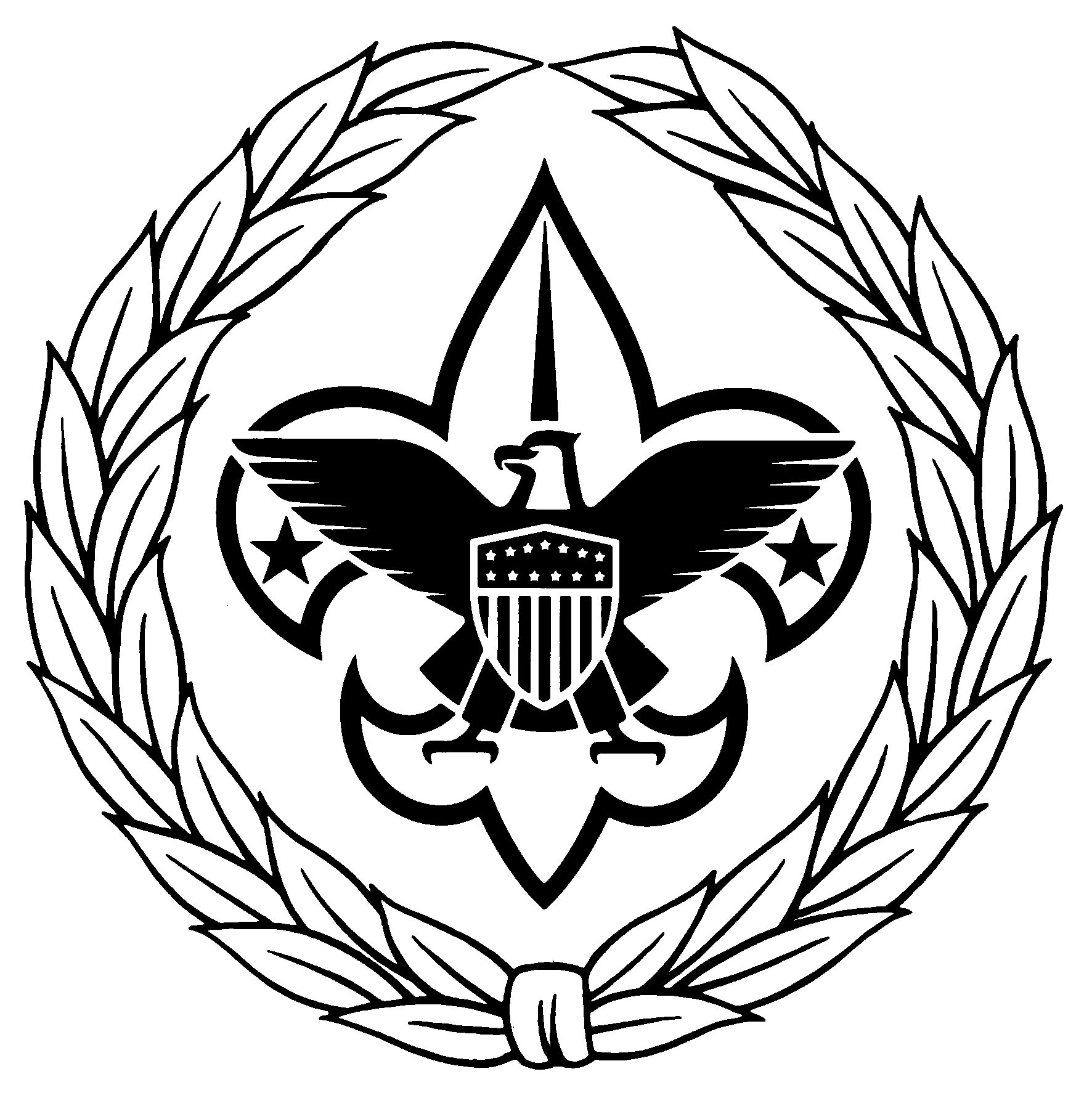 2
BASIC TRAINING
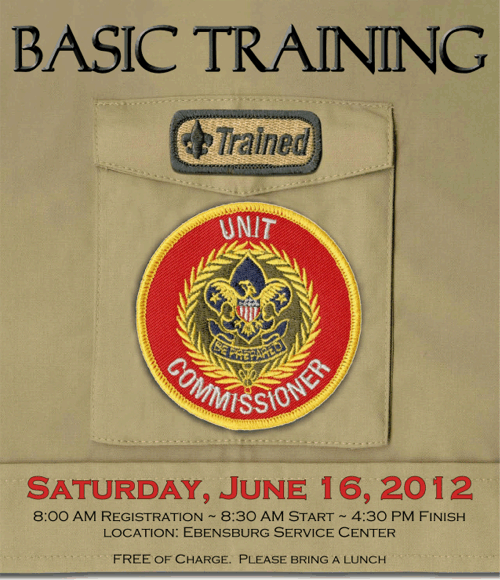 16 June CBT – Huge Success!
10 Participants
7 Staff
3
BASIC TRAINING
District Commissioners need to give leadership!  (Dan Urban to Coordinate)
•	December 15, 2012 – Area 2 & 4
•	February 23, 2013 – Area 1
•	April 20, 2013 – Area 3
•	June 15, 2013 – Area 6
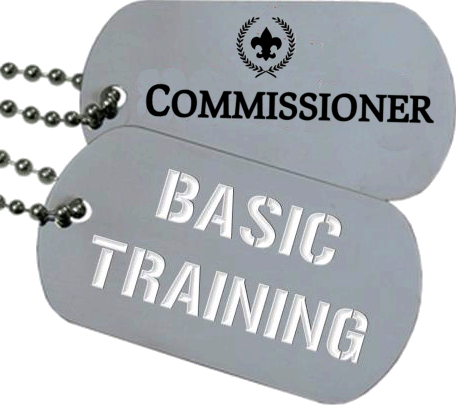 4
NEW!  BASIC TRAINING
(Revised/Shortened)Commissioner Basic Training
	First presentation: 18 August @ Barbecue

New Unit Commissioner Basic Training
	18 August @ Barbecue

District Commissioner & Assistant District Commissioner Basic Training
	20 October @ DLC
5
DATE CONFLICT
Area 3 – Roundup Festival
•	August 18, 2012 – Camp Guyasuta8 AM to Noon


Fall Kick-off & Barbecue (with CBT)
•	August 18, 2012 – Camp Twin EchoNoon to 8 PM
6
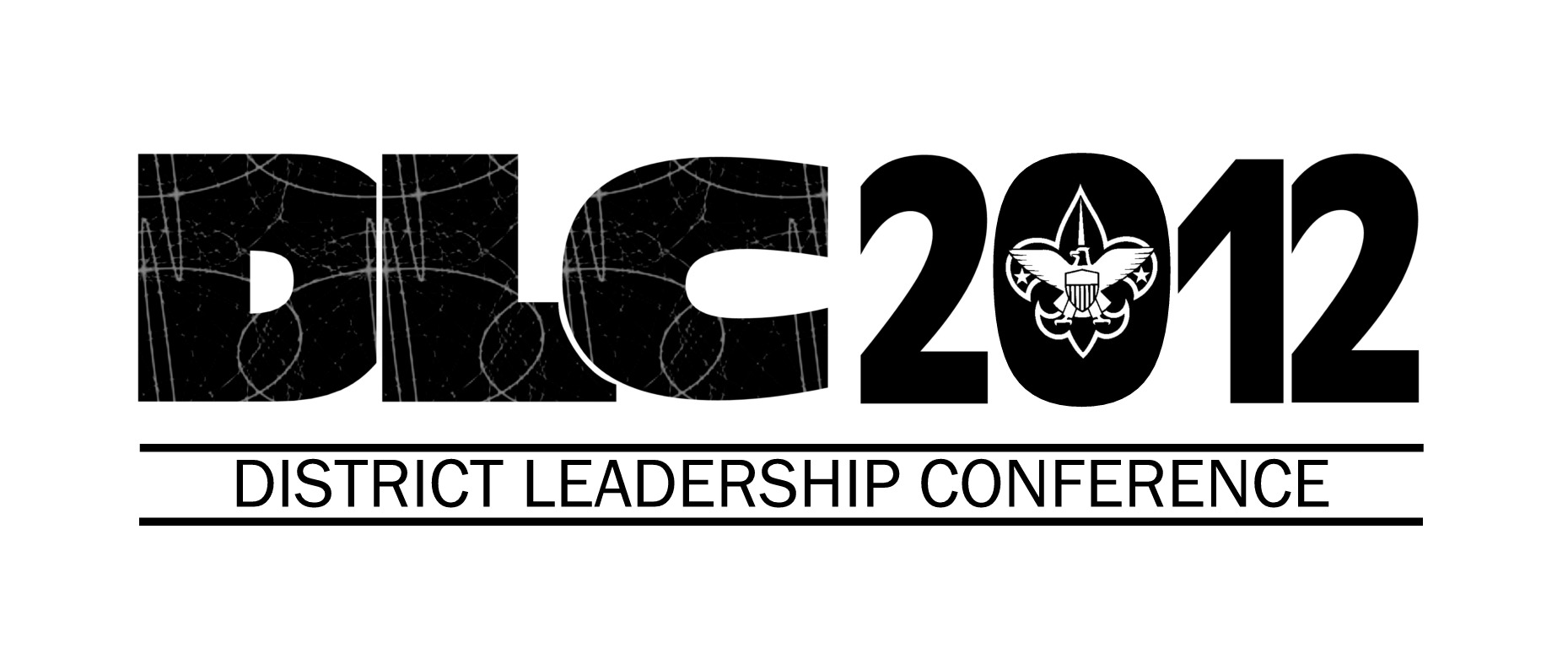 20 October 2012
Don’t Miss It!
7
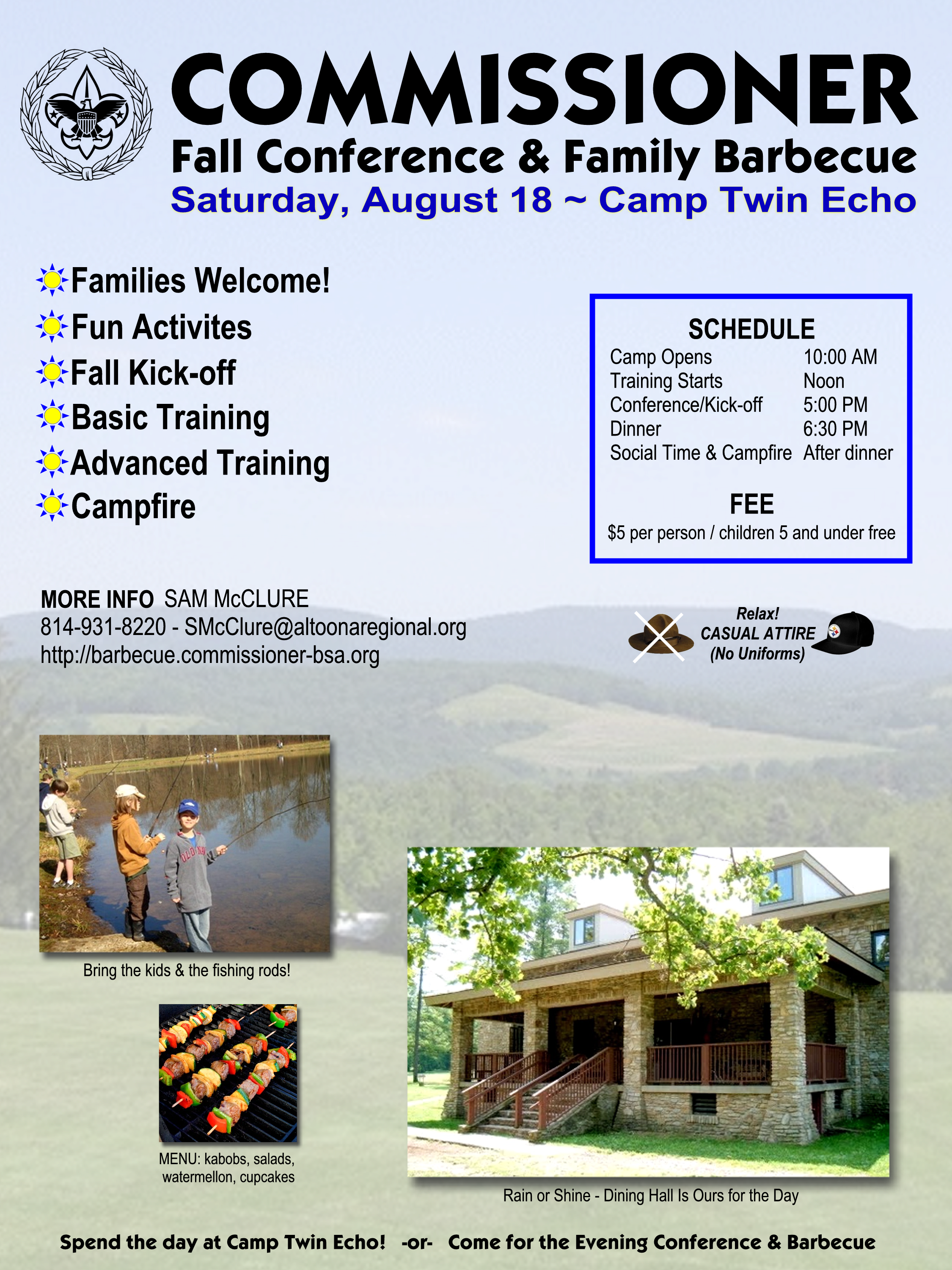 FUN!
FALL KICK-OFF & BARBECUE
August 18 @ Camp Twin Echo
8
Distinguished Commissioner Service Award
Nominations due 15 JulyE-mail to rbausher@hotmail.com
Presentation 18 August @ Barbecue
Recognize your BEST Commissioners!
9
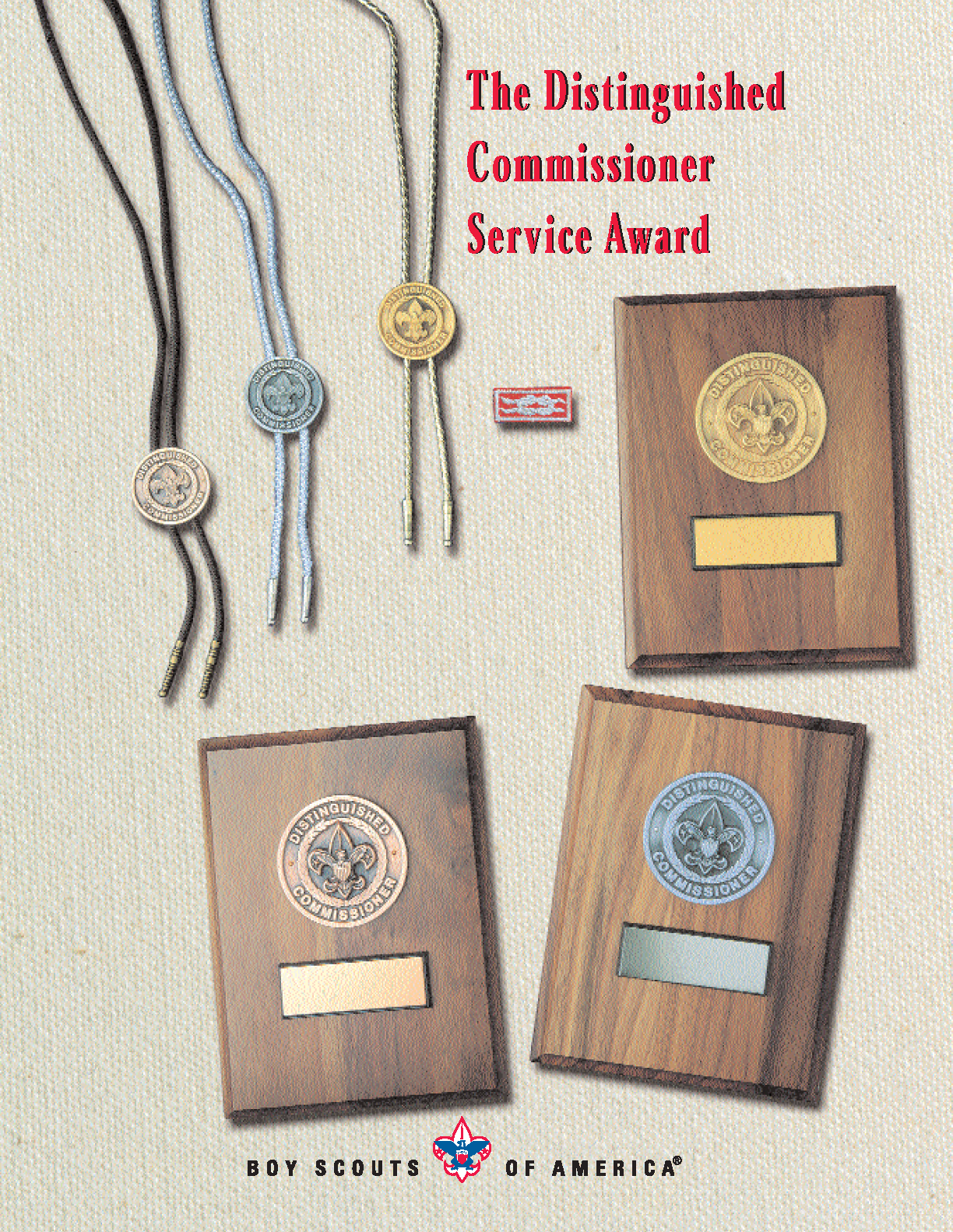 10